Liverpool City Region, Creating Careers
Marketing for Education and Media
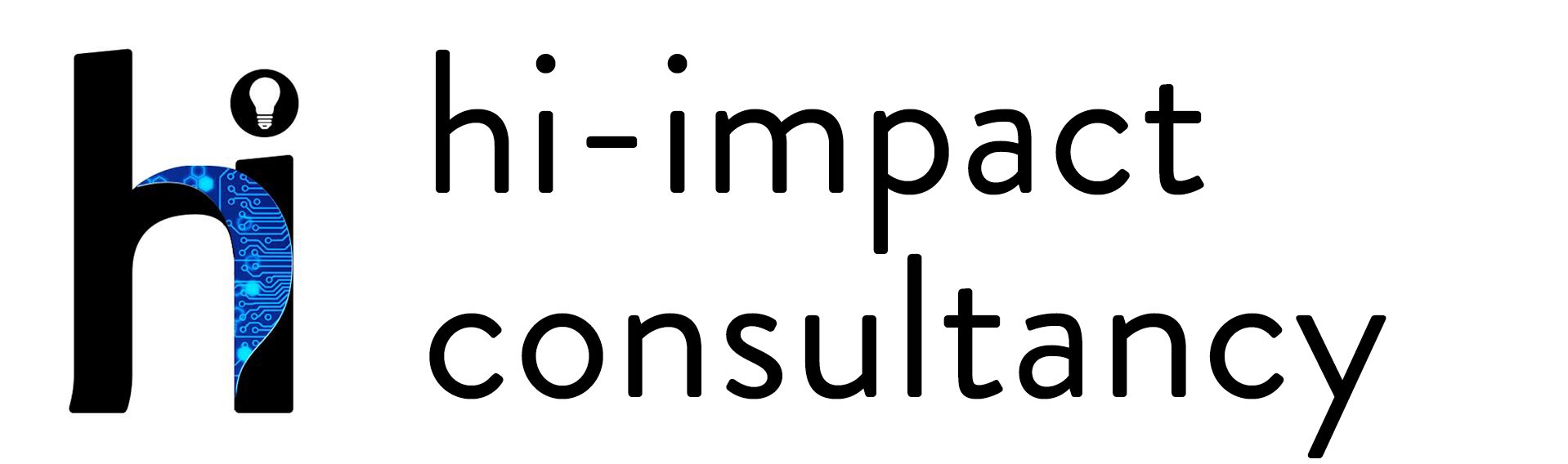 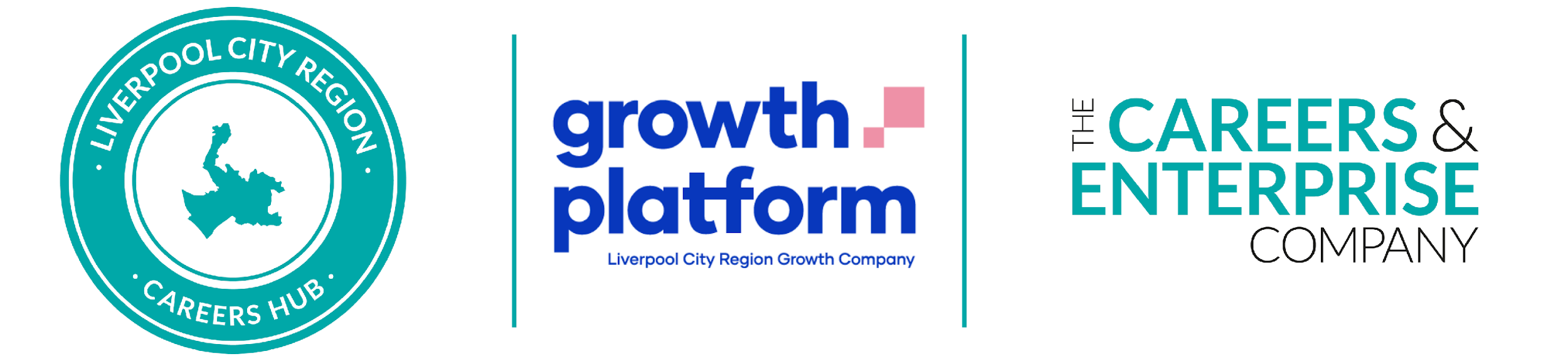 Pre work:
Tasks to complete to prepare you for the live session with hi-impact

 https://hi-impact.co.uk/

In your own words, summarise what hi-impact do






Explore hi-impact’s YouTube channel to learn about the different technology that they use.
https://www.youtube.com/channel/UCPRdYHvmpPZrymyzz6k4vVw/playlists 


Why do you think hi-impact’s work is important to schools? 



What skills would you need to work at hi-impact? 
List as many as you can and include a brief explanation of why you think they would need each skill.
Questions to ask hi-impact
Using what you have learned from your pre-work, come up with 3 questions you would like to ask. Is there anything you don’t understand or would like more information on? You may even come up with some questions as you hear Dionne talk.

1. 

2. 

3.
Useful careers tips
Whilst listening, note down any inspirational or interesting advice that you hear which could help you on your careers journey 






Now head over to your Creating Careers Roadmap to evaluate today’s session…